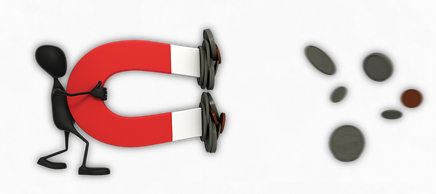 ΗΛΕΚΤΡΟΜΑΓΝΗΤΙΣΜΟΣ
Όταν οι δύο δυνάμεις , ηλεκτρική και μαγνητική συναντιούνται….
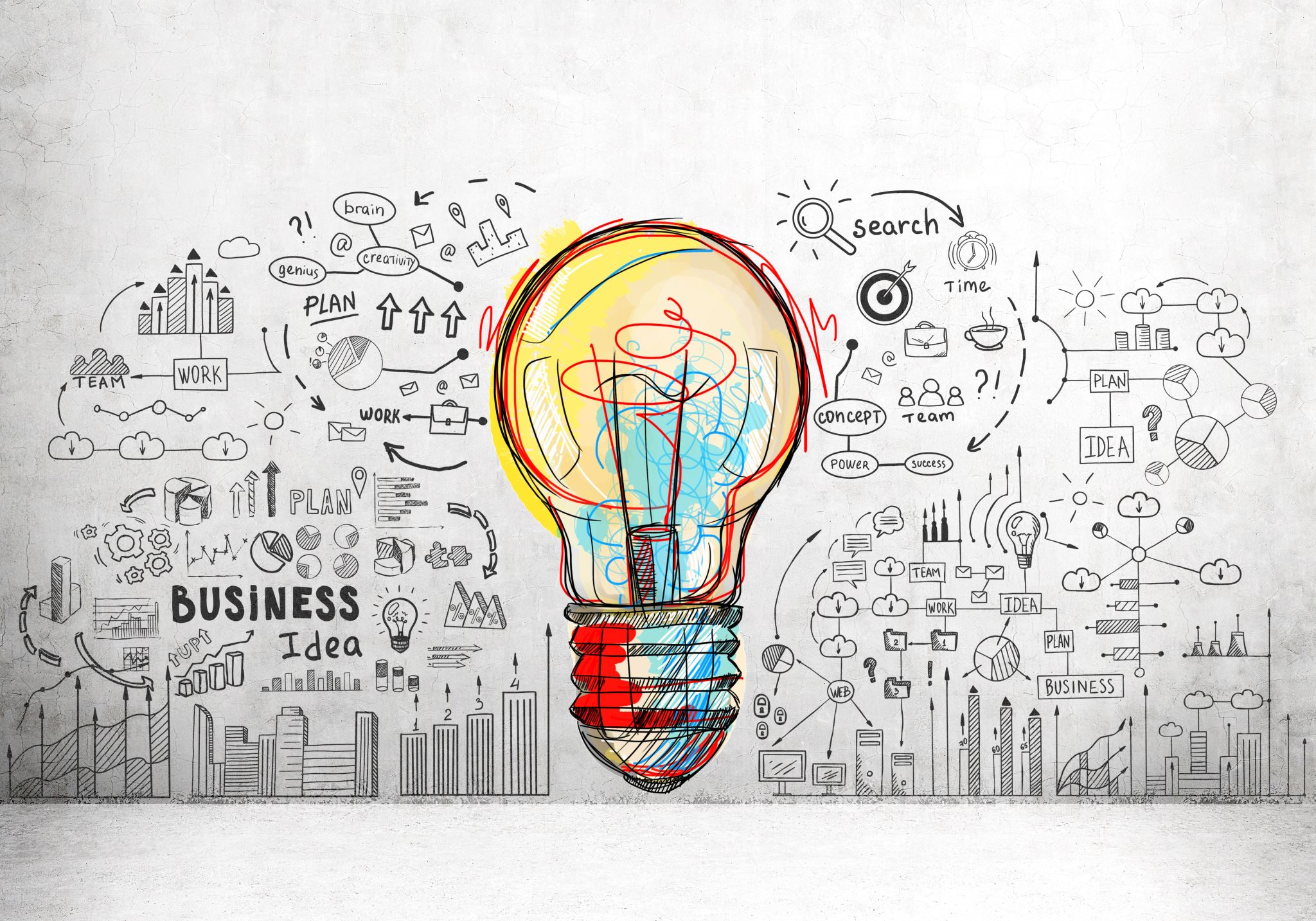 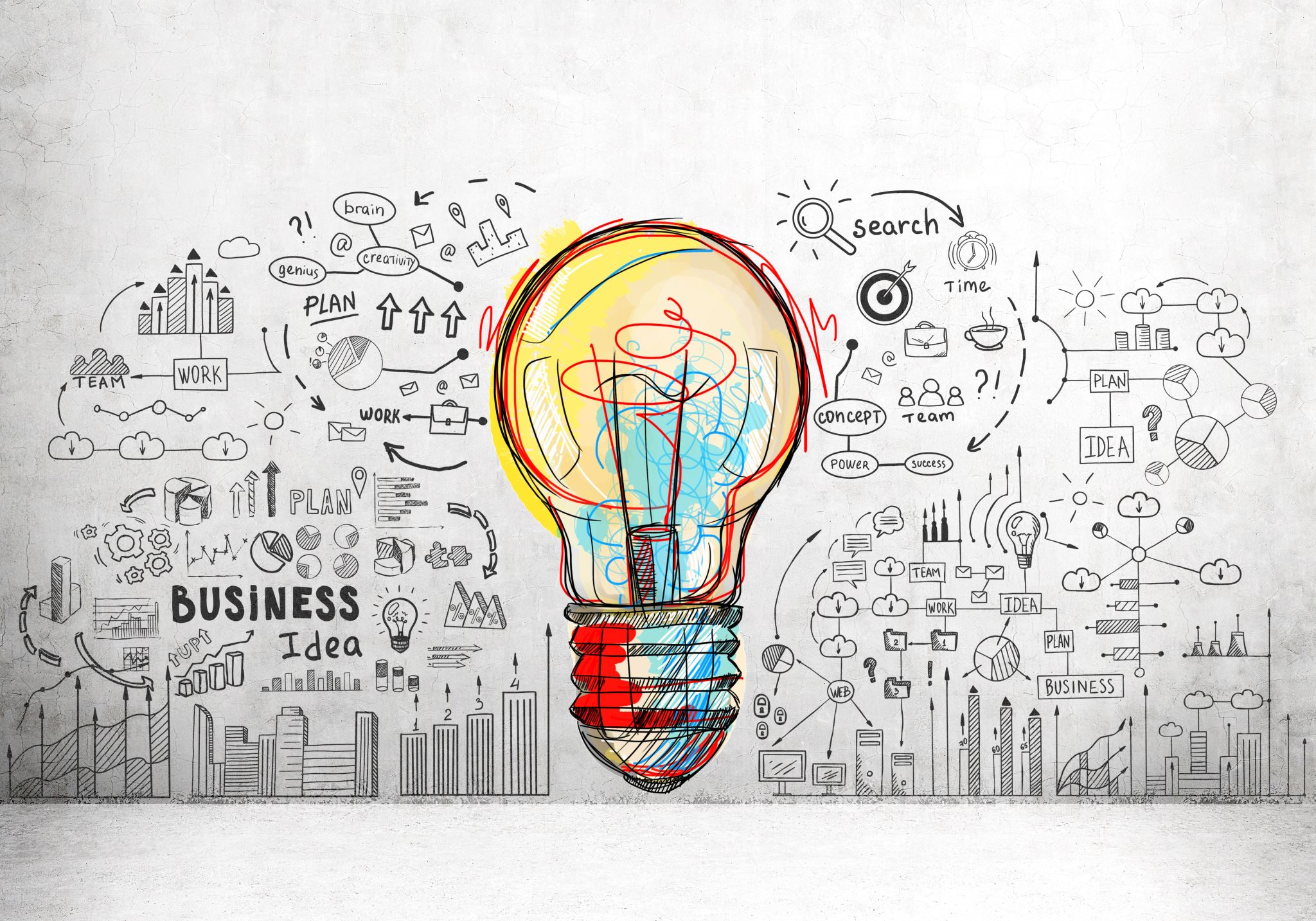 Όταν συναντηθεί η ηλεκτρική και η μαγνητική δύναμη,  ξεκινάει  ένα αμφίδρομο ταξίδι.....
Αυτό σημαίνει ότι:1. από τον ηλεκτρισμό μπορούμε να δημιουργήσουμε μαγνητισμόαλλά και 2. από τον μαγνητισμό μπορούμε να δημιουργήσουμε ηλεκτρισμό
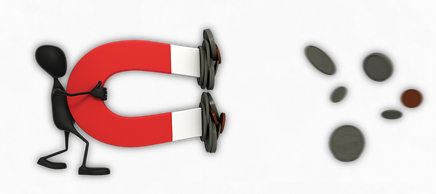 ΗΛΕΚΤΡΟΜΑΓΝΗΤΙΣΜΟΣ
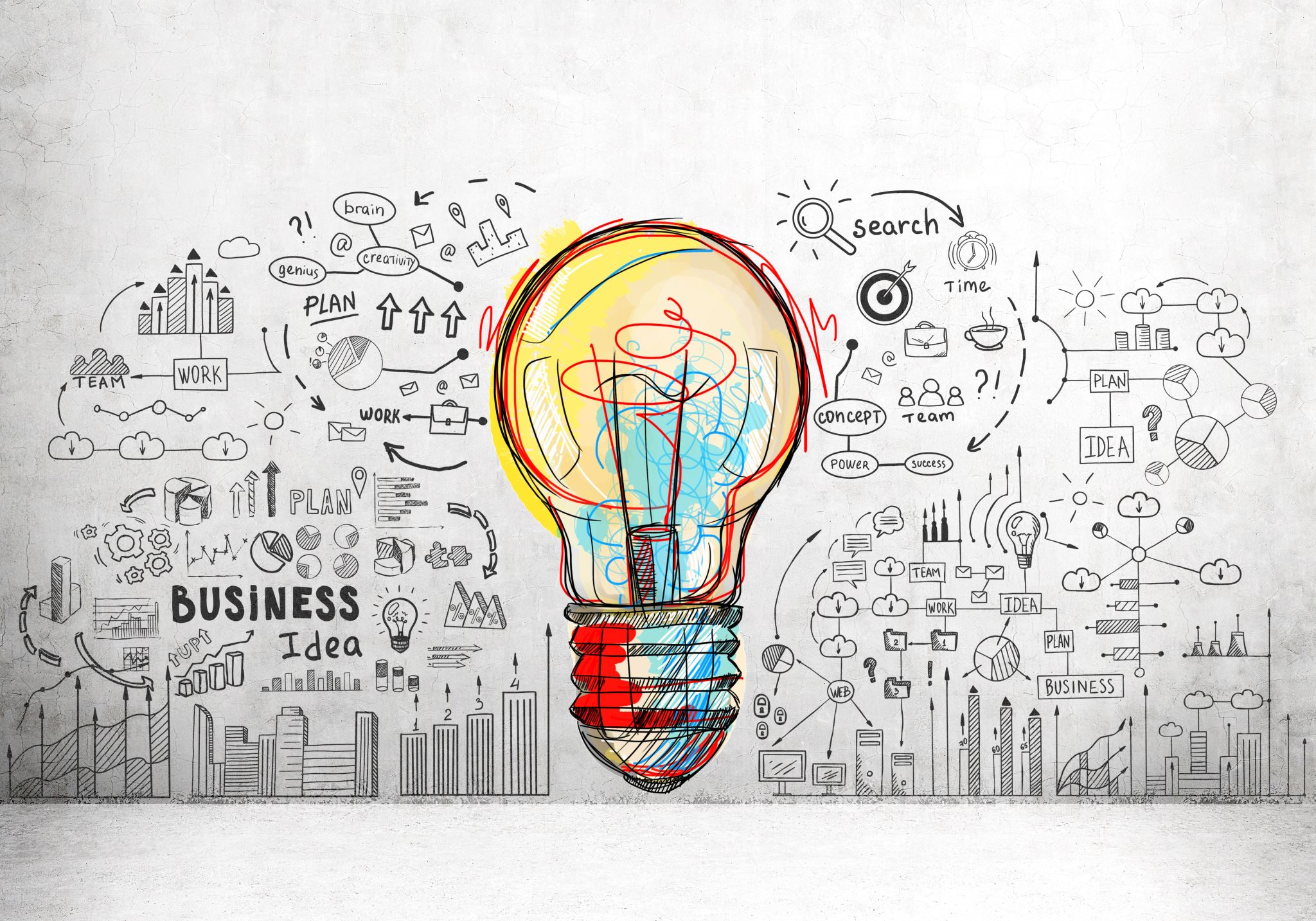 Ας δούμε πρώτα την διαδρομή του ηλεκτρομαγνητισμού κατά την οποία από τον ηλεκτρισμό μπορούμε να δημιουργήσουμε μαγνητισμό……
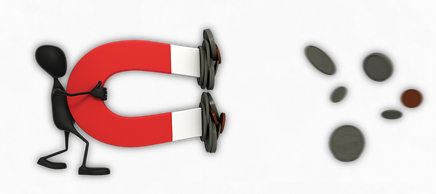 1η ΕΡΩΤΗΣΗ
Τι είναι πηνίο χωρίς πυρήνα και τι πηνίο με σιδερένιο πυρήνα;
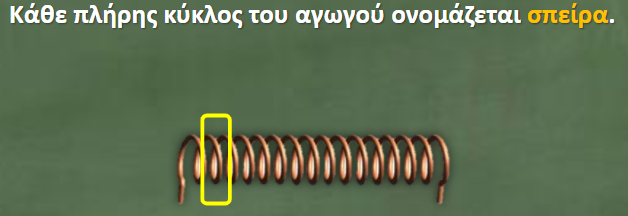 του πηνίου
Όταν οι σπείρες ενός πηνίου τυλίγονται γύρω από ένα σιδερένιο καρφί , τότε λέμε ότι το πηνίο έχει σιδερένιο πυρήνα. Ένα τέτοιο πηνίο χρησιμοποιήσαμε στο πείραμα.
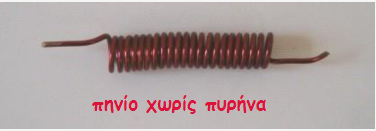 πηνίο με σιδερένιο πυρήνα
2η ΕΡΩΤΗΣΗ:
Τι είναι ο ηλεκτρομαγνήτης και πώς σχηματίζεται;
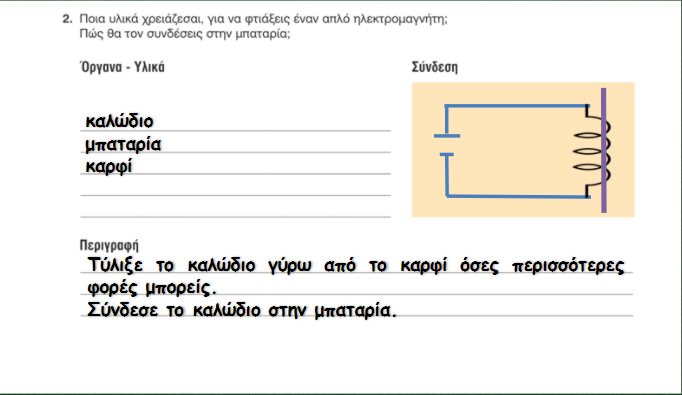 ΑΣΚΗΣΗ 2 ΣΕΛΙΔΑ 132
ΣΥΜΠΕΡΑΣΜΑ ΣΕΛΙΔΑ 131
δηλαδή πηνίο με σιδερένιο πυρήνα
από αυτές του φυσικού μαγνήτη  αλλά και προσωρινές αφού σταματούν όταν ανοίξει το ηλεκτρικό κύκλωμα, δηλαδή όταν η ροή του ρεύματος διακοπεί.
3η ΕΡΩΤΗΣΗ
Ποιες οι διαφορές του ηλεκτρομαγνήτη από έναν φυσικό μόνιμο μαγνήτη;
Διαφορές ανάμεσα στο φυσικό μαγνήτη και στον ηλεκτρομαγνήτη
Επίσης ο ηλεκτρομαγνήτης είναι πιο ισχυρός.
ΑΣΚΗΣΗ 3 ΣΕΛΙΔΑ 132
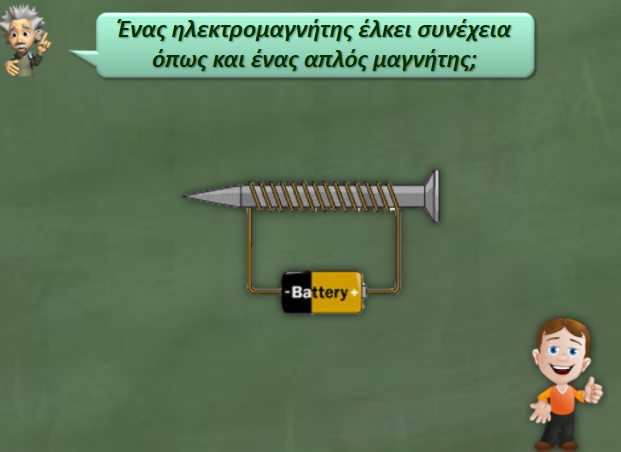 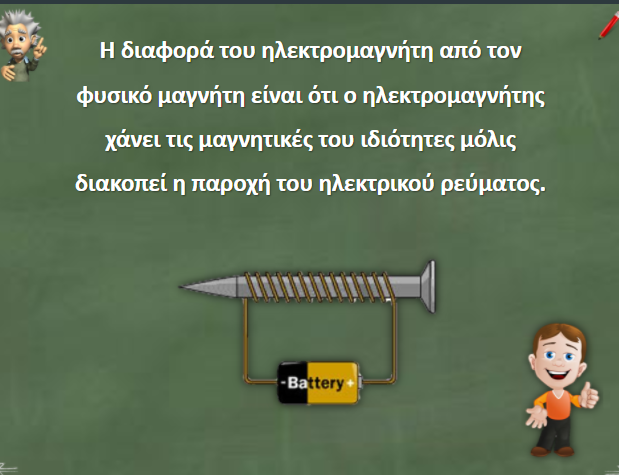 τον λέμε και μόνιμο
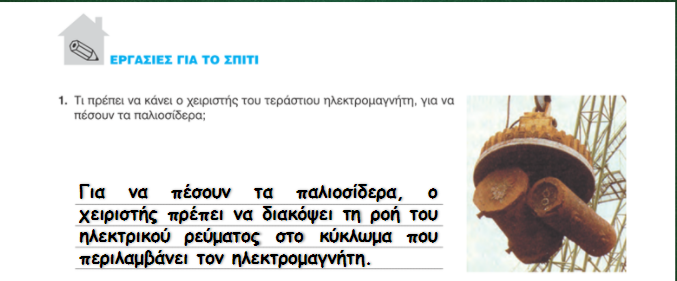 ΑΣΚΗΣΗ 1 ΣΕΛΙΔΑ 132